Sugarcane Status & Developmental Programmes
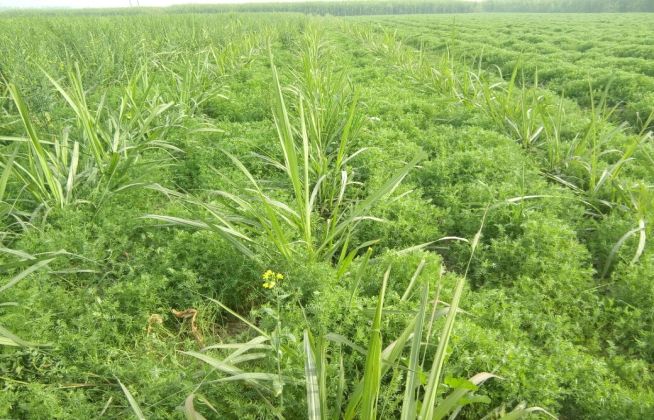 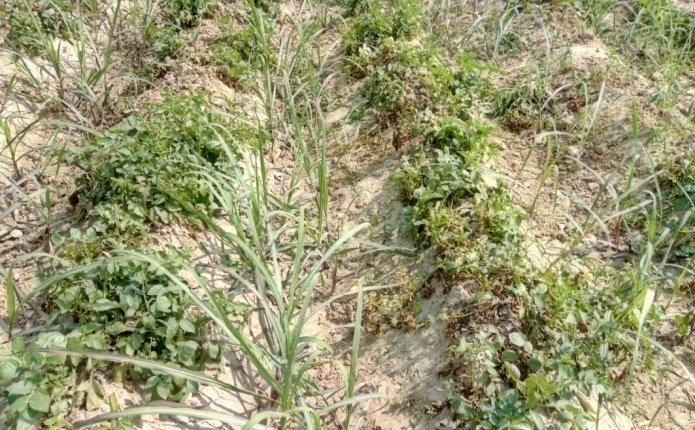 Dr. A.L.Waghmare
Director

DIRECTORATE OF SUGARCANE DEVELOPMENT 
Govt. of India, Ministry of Agriculture & Farmers Welfare
 Lucknow – 226 024 (U.P.)
Importance
7% share of total value of agriculture output.
About 50 million farmers and 0.4 million skilled and unskilled workers are engaged in cultivation of sugarcane and sugar industries & its allied industries.
Provides raw materials for the second largest agro-based industry after textile. 
Sugar industry playing an important role in socio economic development, mobilizing rural resources, generating employments, improvement farm income etc.
Cultivated in about 2.5% of India’s gross cropped area.
Sub-tropical region

U.P., UK, Haryana, Punjab, 
Bihar,West Bengal and North East states 

 55% of the country area 
 45% of the country production
 65t/ha productivity
Tropical region

MS, Tamil Nadu, Gujarat, 
Karnataka, AP, Odisha and
 part of M.P

 45% of the country area
 55% of the country prodn.
 83 t/ha productivity
Sugarcane Area :  % share
4
Sugarcane Production:  % share
5
State-wise Yield (tonnes/ha)
Top 20 Districts of Sugarcane (U.P.)
Uttar Pradesh
*- III rd Advance estimates, E & S
**- Cane Commissioner office, U.P.
State-wise sugar Recovery (Ave. of 2011-12 to 2015-16)
Varietal coverage in Uttar Pradesh during 2014-15 to 2016-17
SUGARCANE DEVELOPMENT PROGRAMMES
October 2000, the Crop oriented CSS implemented in different States subsumed with MMMA. 

The main components continued to remain same with the flexibility to incorporate new components as per the requirement of the state.

MMMA is continued till 2013-14.


From 2014-15, New scheme NFSM- Commercial Crop (Sugarcane) is under implementation.
Allocation under Centrally Sponsored Scheme of NFSM-Commercial crops (Sugarcane) 2017-18
Implementing agencies 

 SDA- Andhra Pradesh, Gujarat, Haryana, Karnataka,
           Madhya Pradesh, Maharashtra, Tamil Nadu, Uttar 
           Pradesh, Odisha, Punjab,Uttarakhand, Bihar & 
          Telangana.

 DAC&FW- DSD, Lucknow (nodal office)

 ICAR-IISR, KVKs, SAUs, Cooperatives, NGOs, Private 
  Sector etc.
Fund sharing pattern : 60% GOI: 40% State
. Components and pattern of assistance under 
NFSM- Commercial crops ( Sugarcane)
NFSM-CC (Sugarcane)-UP-2017-18


Districts covered(24)

Saharanpur, Muzzaffarnagar, Shamli, Meerut, Bagpat, Hapur, Ghaziabad, Bulandsahar, Moradabad, Bijnaur,  Rampur, J.P.Nagar, Bareily, Pilibhit, Shahjahanpur,      Sitapur, Lakhimpur, Hardoi, Bahraich, Gonda,              Balrampur, Kushinagar, Basti and Faizabad.
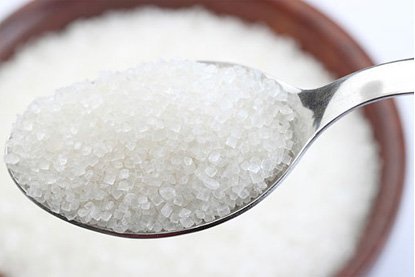 THANK YOU
18